The Role of BIM in Creating Smart Cities
NY Build 2024
Laurie Matkowski – VP/Director of Planning
Christian Birch – Senior Engineering Technology Manager
David Butts	- Engineering Technology Manager
February 2024
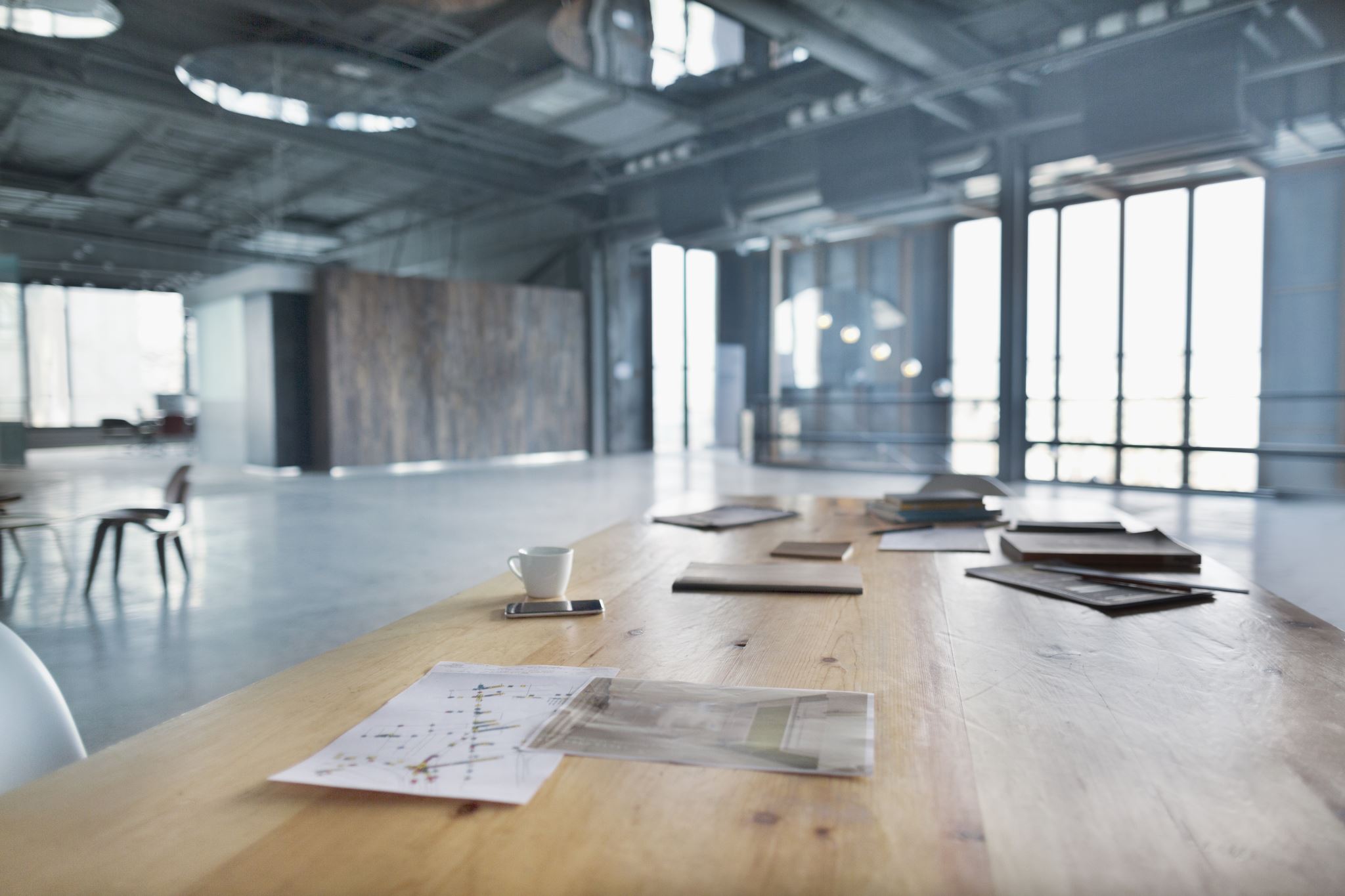 Objectives
Review the state of current Smart City concepts
Learn how BIM tools actively integrate with transportation and infrastructure systems
Understand best practices and touch points to maximize the ROI for BIM implementation
Discover innovative technologies that can be used to further smart city integrations and improvements
[Speaker Notes: The  agenda for this course includes the following topics:

An Introduction to the Engineering Technology Team, and the services offered by this group from IT Services;
An Overview of the Service Desk, where you can get product support, request software and training, and help with many other work-related items
An Overview of the Pinnacle Series training platform, which is the website where you can participate in application training, review Gannett Fleming standards and workflows, and access learning paths, courses, live events and quizzes for the software products used on a daily basis.
We will also cover the Primary Design and Document Management Platforms used to host and edit design authoring documents and content.
This includes an overview of Autodesk Construction Cloud, which is the primary design authoring cloud platform used with Autodesk design tools such as Revit, AutoCAD, Civil 3D, Plant 3D and other Autodesk applications.
We will also review Bentley ProjectWise applications that are used for design and document management;
And we will take a look at the Corporate Standards Documentation and locations needed, that support Gannett Fleming technology guidelines and usage.]
State of Smart Cities and BIM Design Concepts
What is a Smart City?
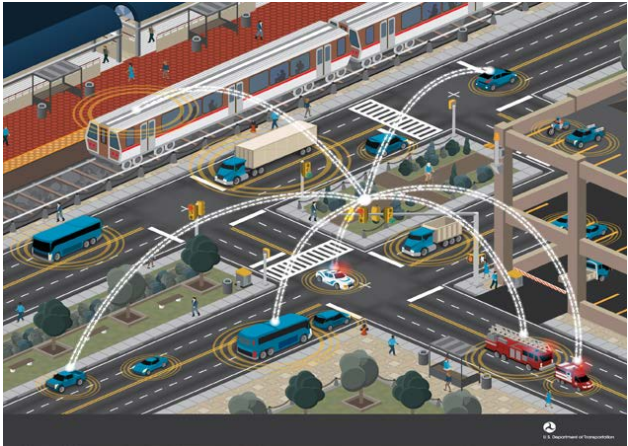 Engineering
Sociology
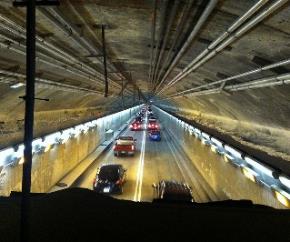 Data Science
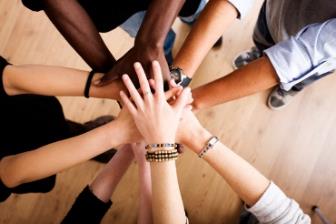 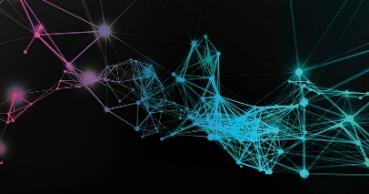 Demography
Urban Planning
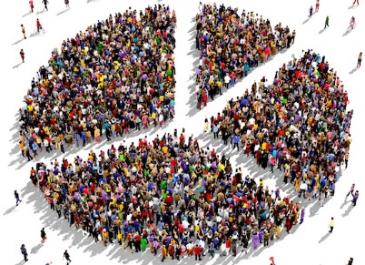 Smart Cities/Communities = Connections through Technology
Community Planning
Transportation Planning
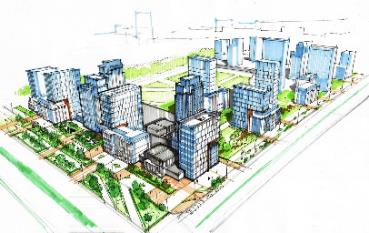 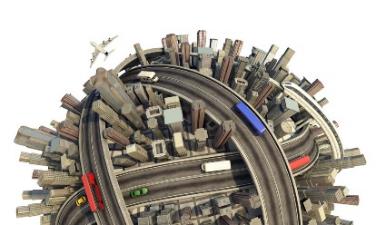 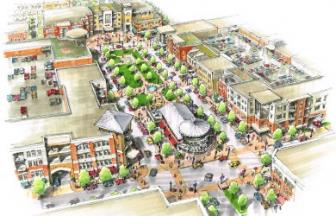 What Does a Smart City/Community Look Like?
3 Components
Data
Communications
Policies
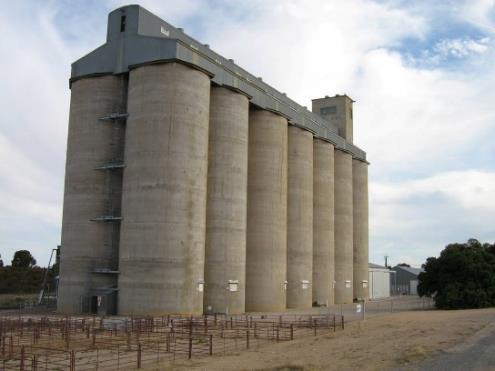 What Does a Smart City/Community Look Like?
3 Components
Data
Communications
Policies
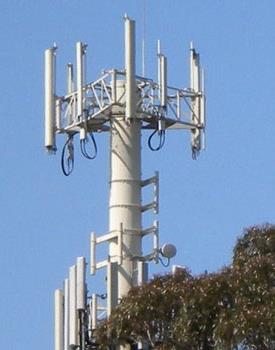 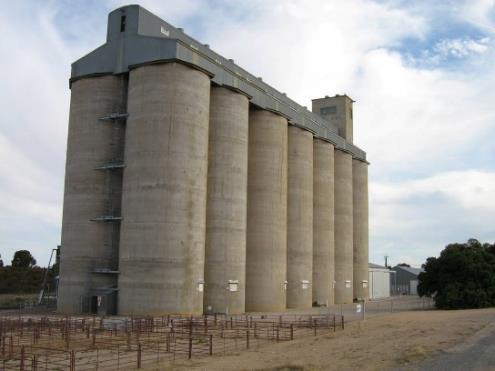 What Does a Smart City/Community Look Like?
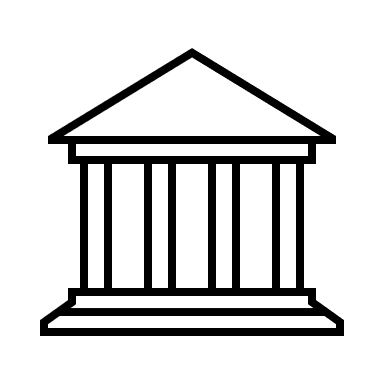 3 Components
Data
Communications
Policies
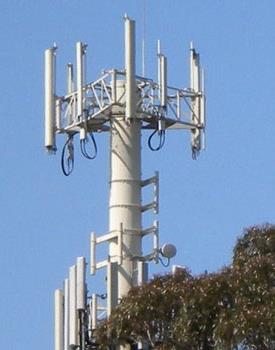 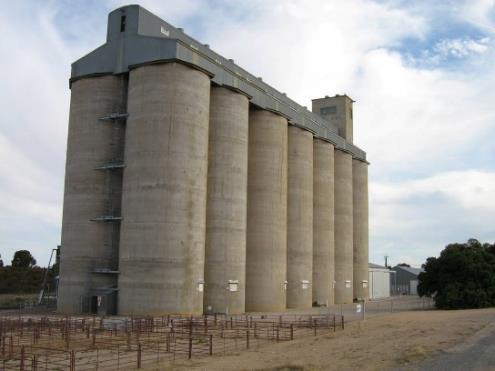 REAL WORLD EXAMPLE
BIM + Traffic Signals + Transit Systems = Balanced Energy Use and Maximized Mobility
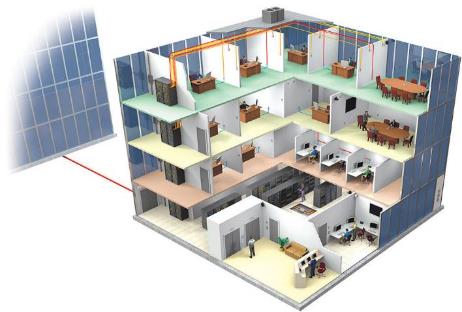 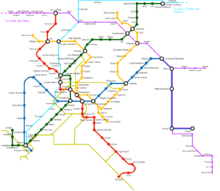 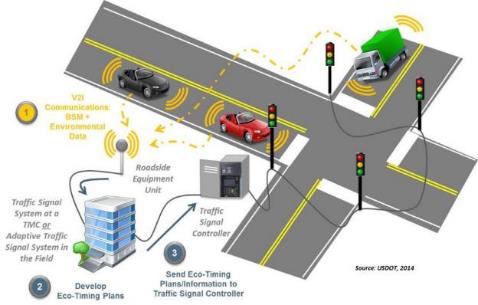 Transit
Occupancy
Real-time schedule
Maintenance
BIM
Maintenance
Security
Energy use
Systems health
Traffic Signals
LED
Connected to central systems
Communicating with vehicles
Congestion responsive
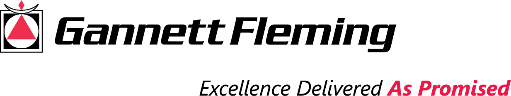 THE WAY TECHNOLOGY “TALKS”… IS CHANGING HOW TECHNOLOGY AFFECTS OUR LIVES
Internet of things
Machine learning
Big data
Mobility-as-a-Service
Social change
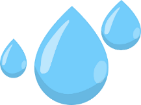 Sensors are like leaves
Data is like raindrops
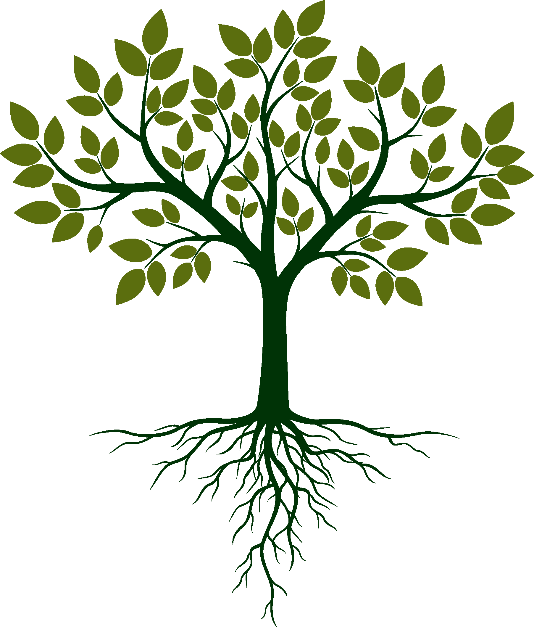 Communications network is like branches and a trunk
Information is like the root system
BIM Tool Integration for Smart Cities
What is BIM?
Building Information Modeling
Building (V): the act of building something…
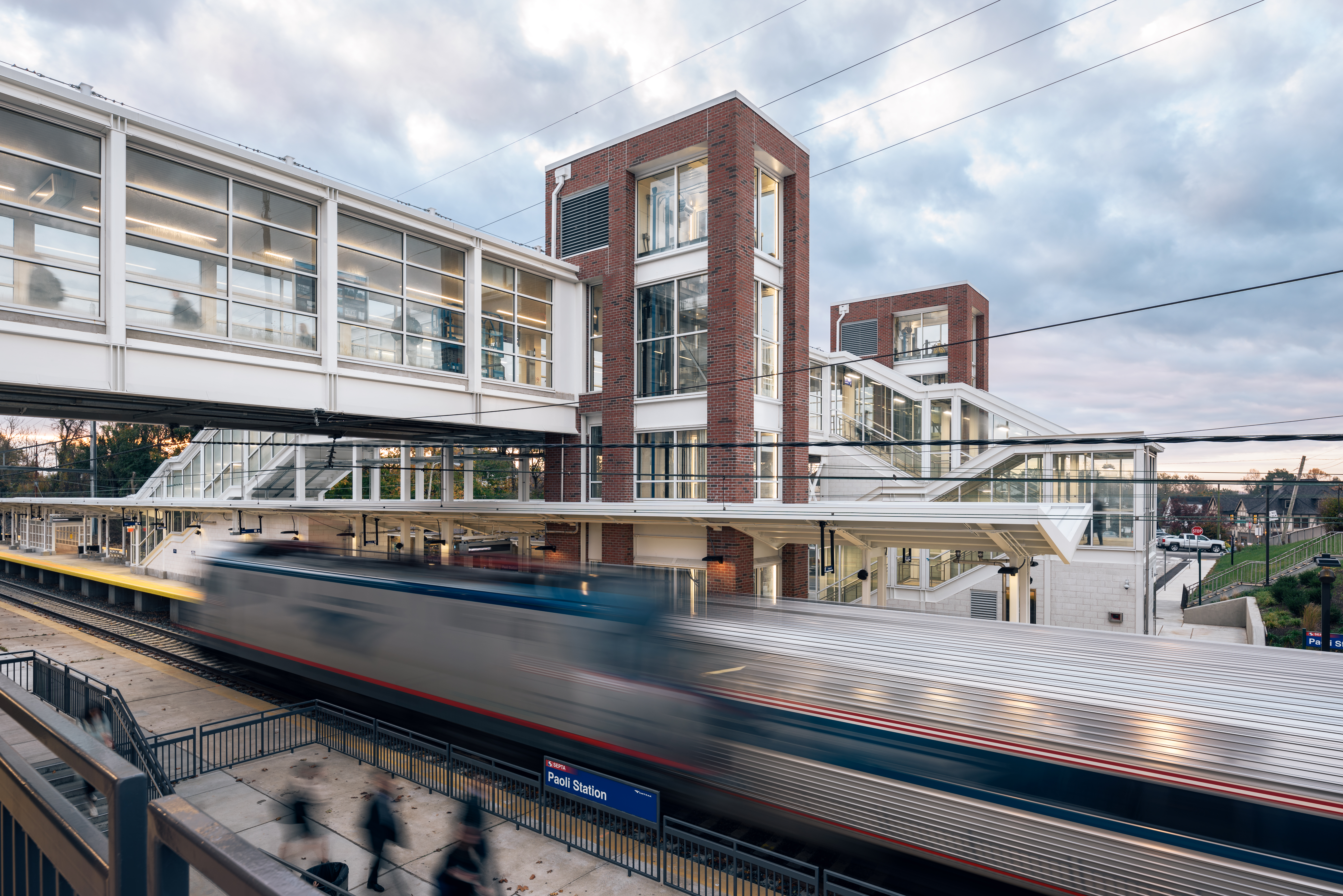 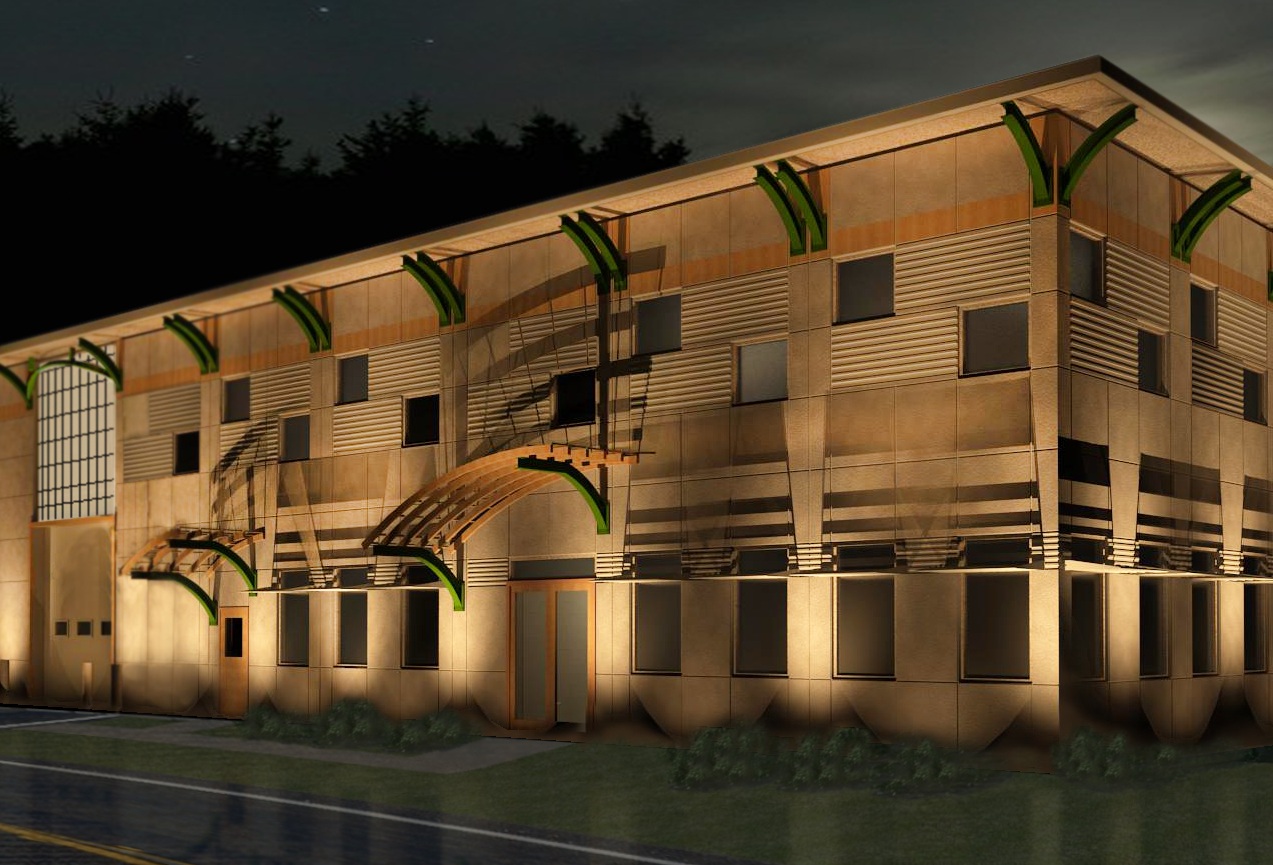 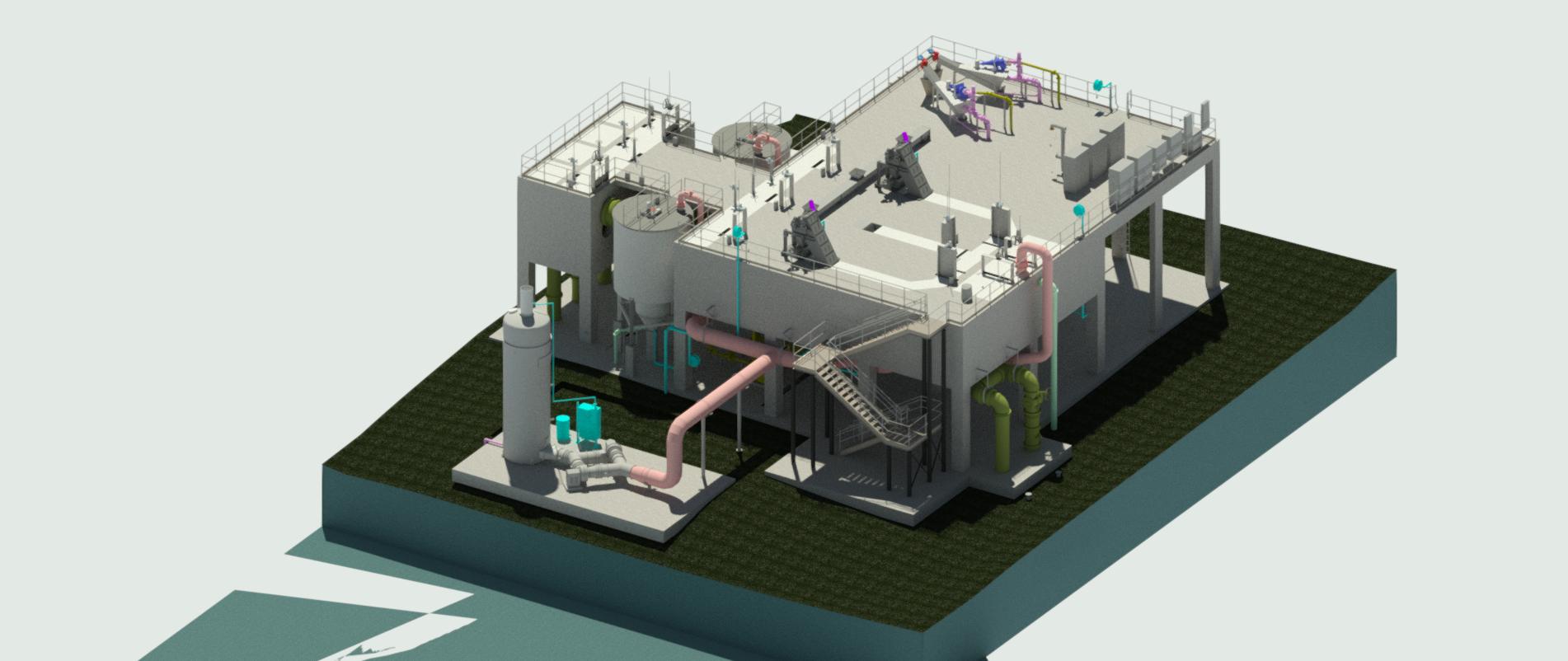 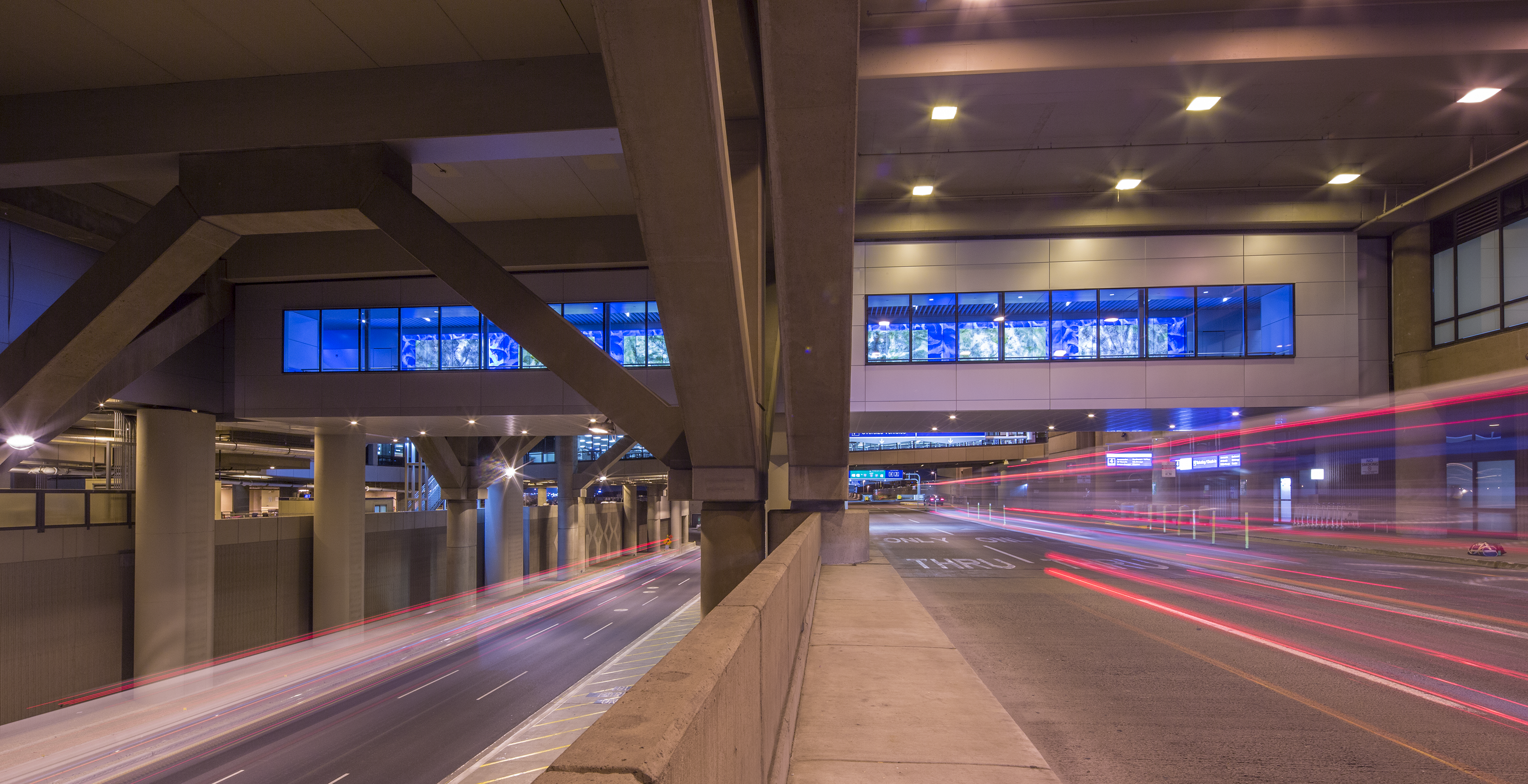 …D A T A…
- Modeling – act of creating an accurate 3D model representation of real world elements
- Information – data associated with the physical elements
Image Credit: ©Copyright Gannett Fleming, Various Projects
How do BIM applications impact Smart Cities?
BIM designs and workflows create and enable:
digital representation of physical systems and associated processes 
Improve planning, design, simulation, testing, scheduling, costing, constructing, recording existing conditions, monitoring and maintenance
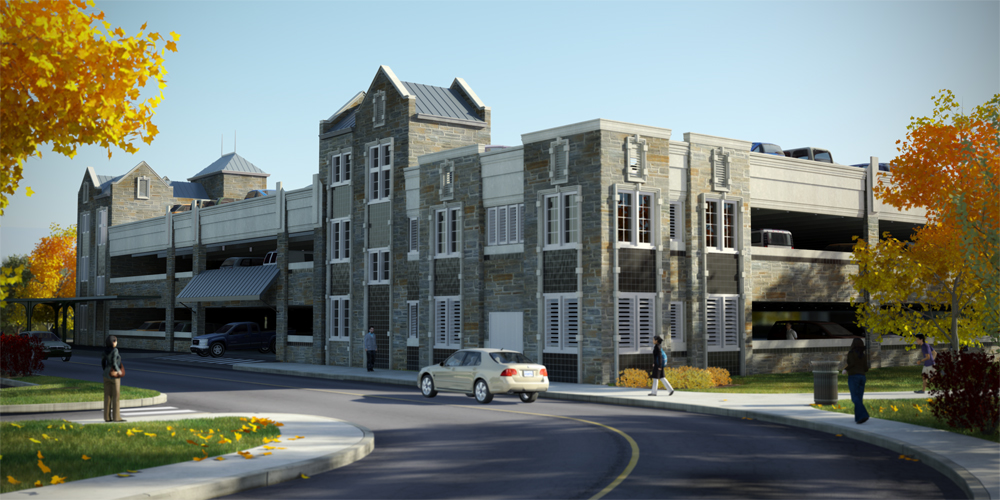 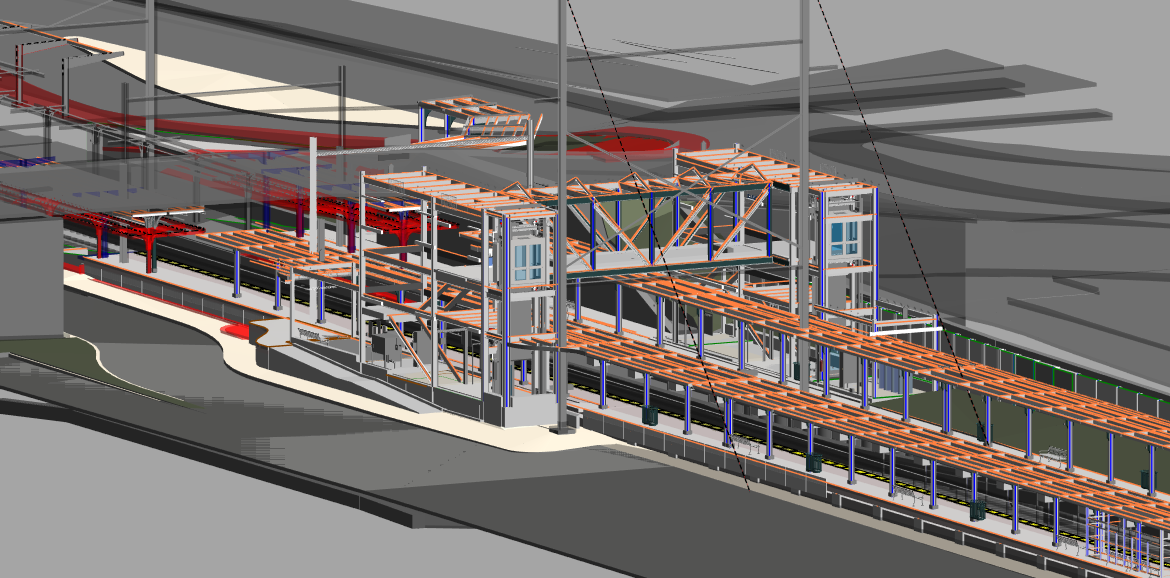 =
Image Credit: ©Copyright Gannett Fleming, Various Projects
How do they integrate? The Digital Twin Environment
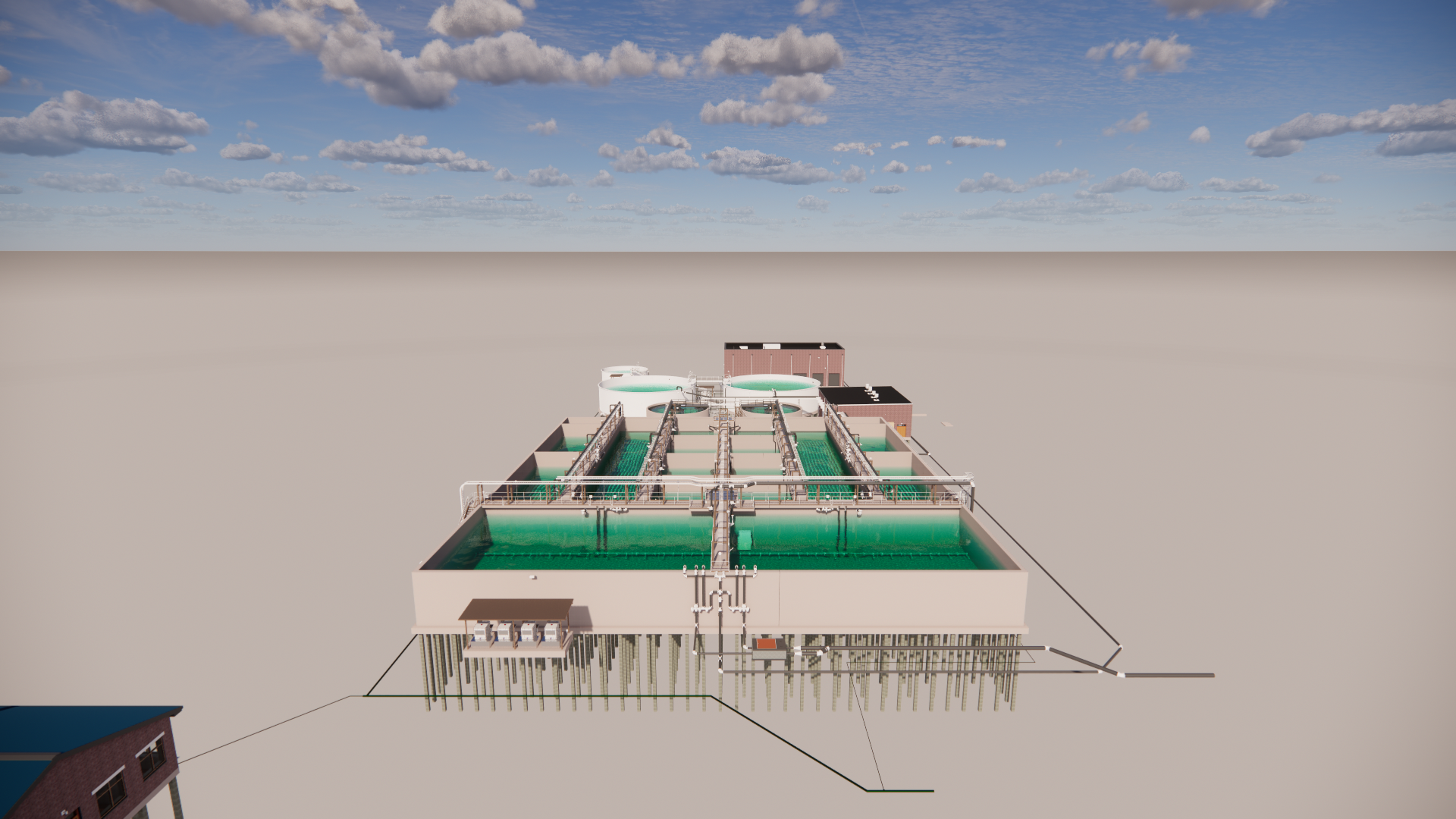 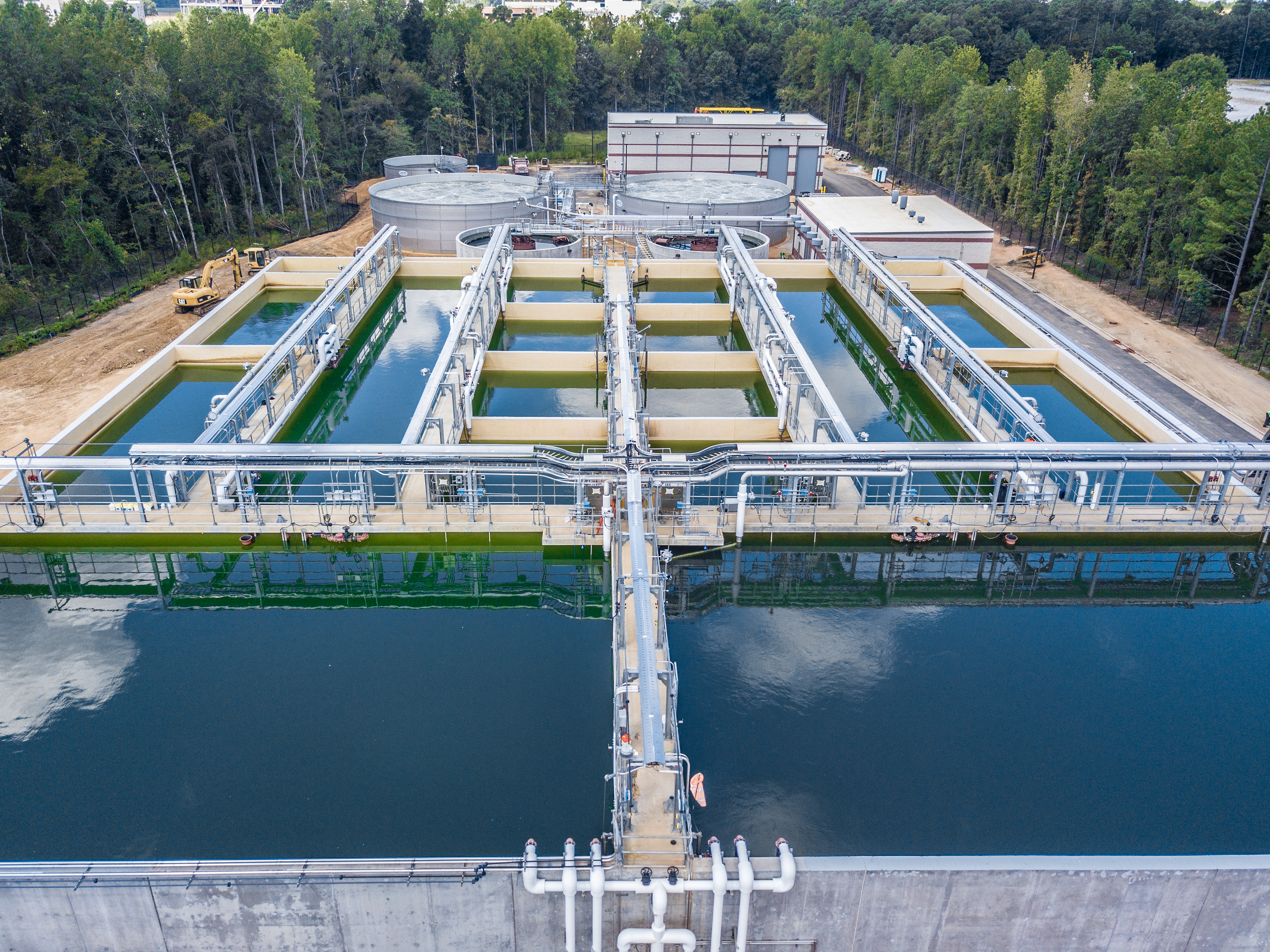 Image Credit: ©Copyright Gannett Fleming, Stephen Biggs AWT Facility
The Digital Twin Environment…is not one.
There are a host of cloud solutions used by BIM technology for today’s common data environment…
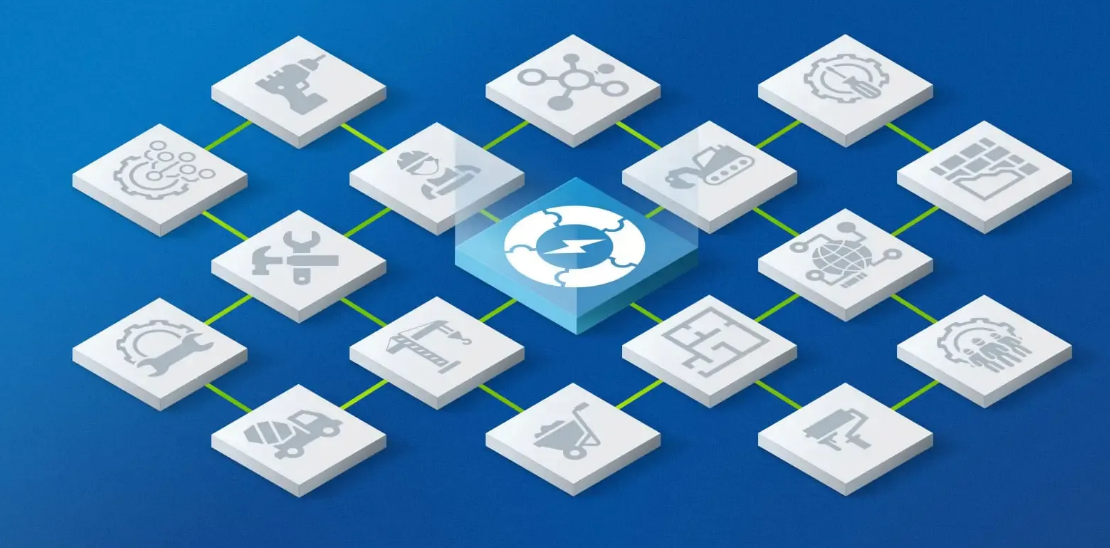 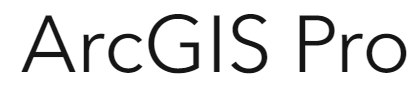 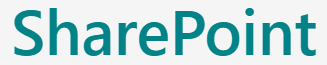 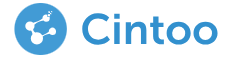 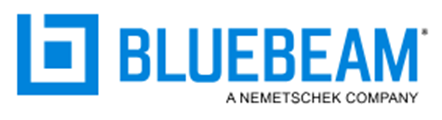 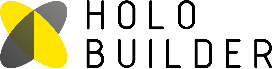 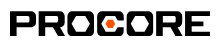 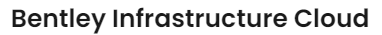 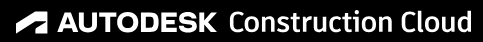 Cloud Image Credit: Autodesk, Inc. https://constructionblog.autodesk.com/common-data-environment/
[Speaker Notes: Note – during research I could not find any relevant data regarding adoption of NCS 6 or the amount of time typically consumed to comply with client, company or national CAD standards.]
State of BIM in AEC
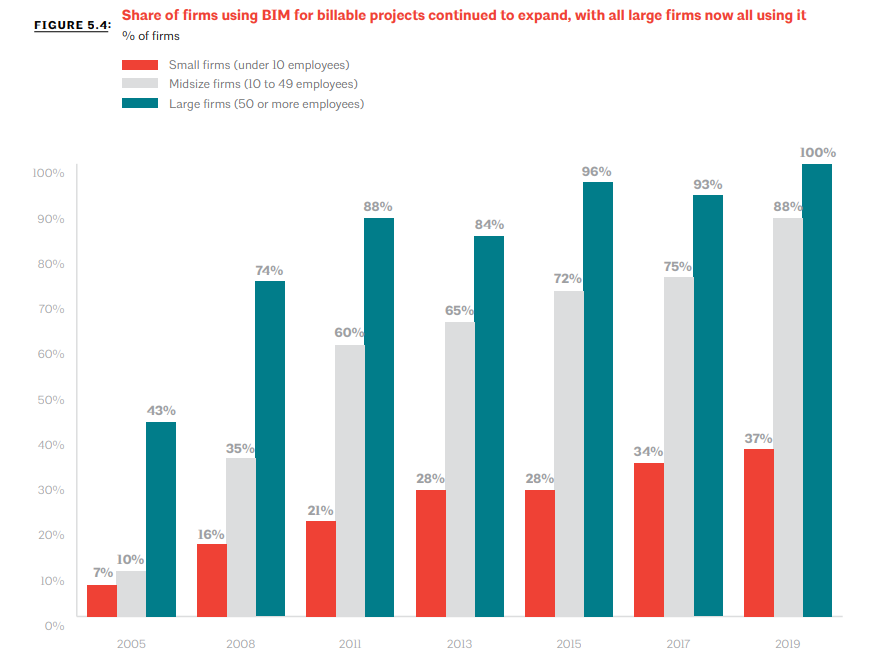 Image Credit: ©AIA 2020 Firm Survey Report
What are the barriers?
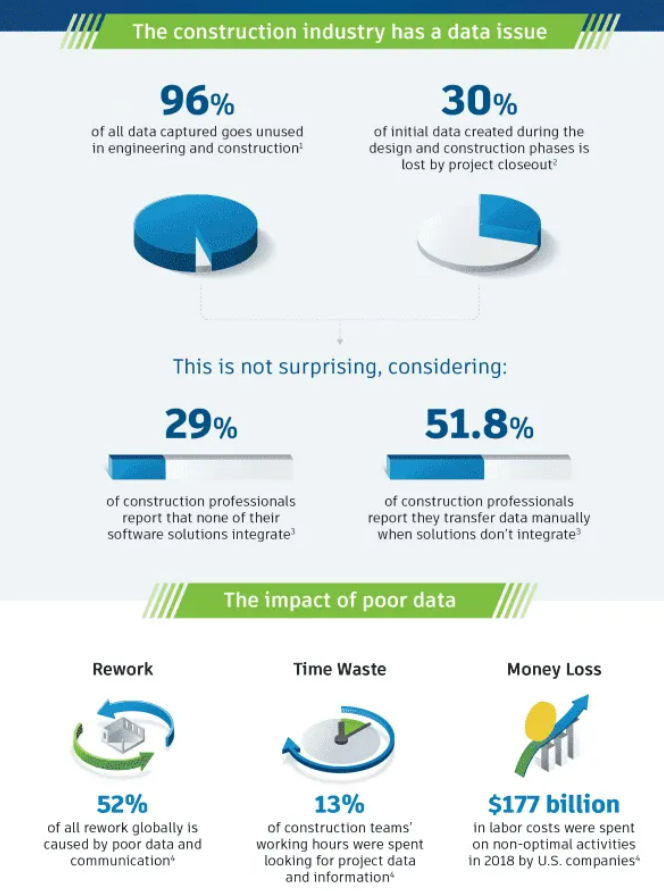 Cloud Image Credit: ©Autodesk, Inc. https://constructionblog.autodesk.com/common-data-environment/
Maximize BIM ROI
BIM ROI for Smart Cities
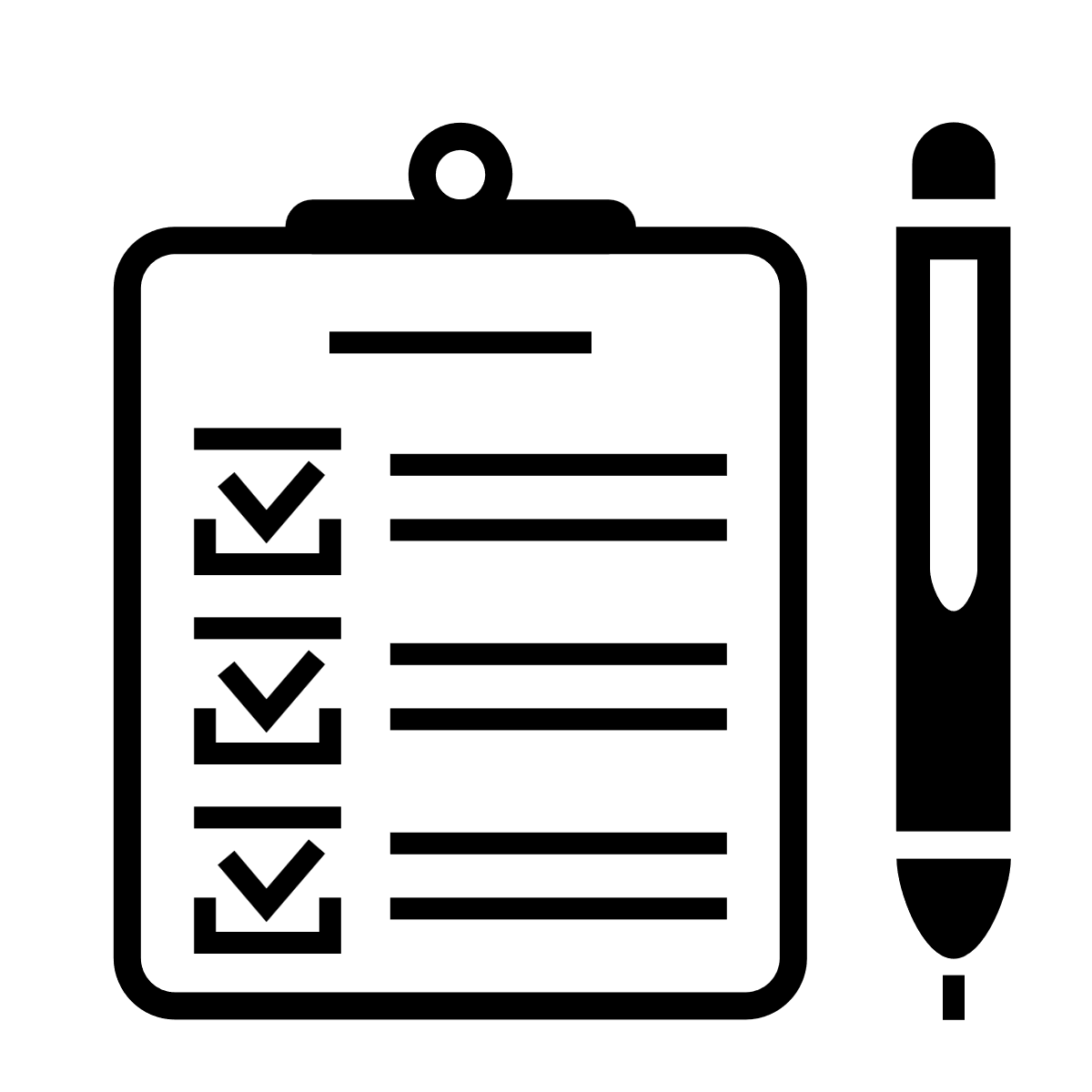 Incorporate more detailed existing conditions – capture and introduce into design environment more, detailed as-is data
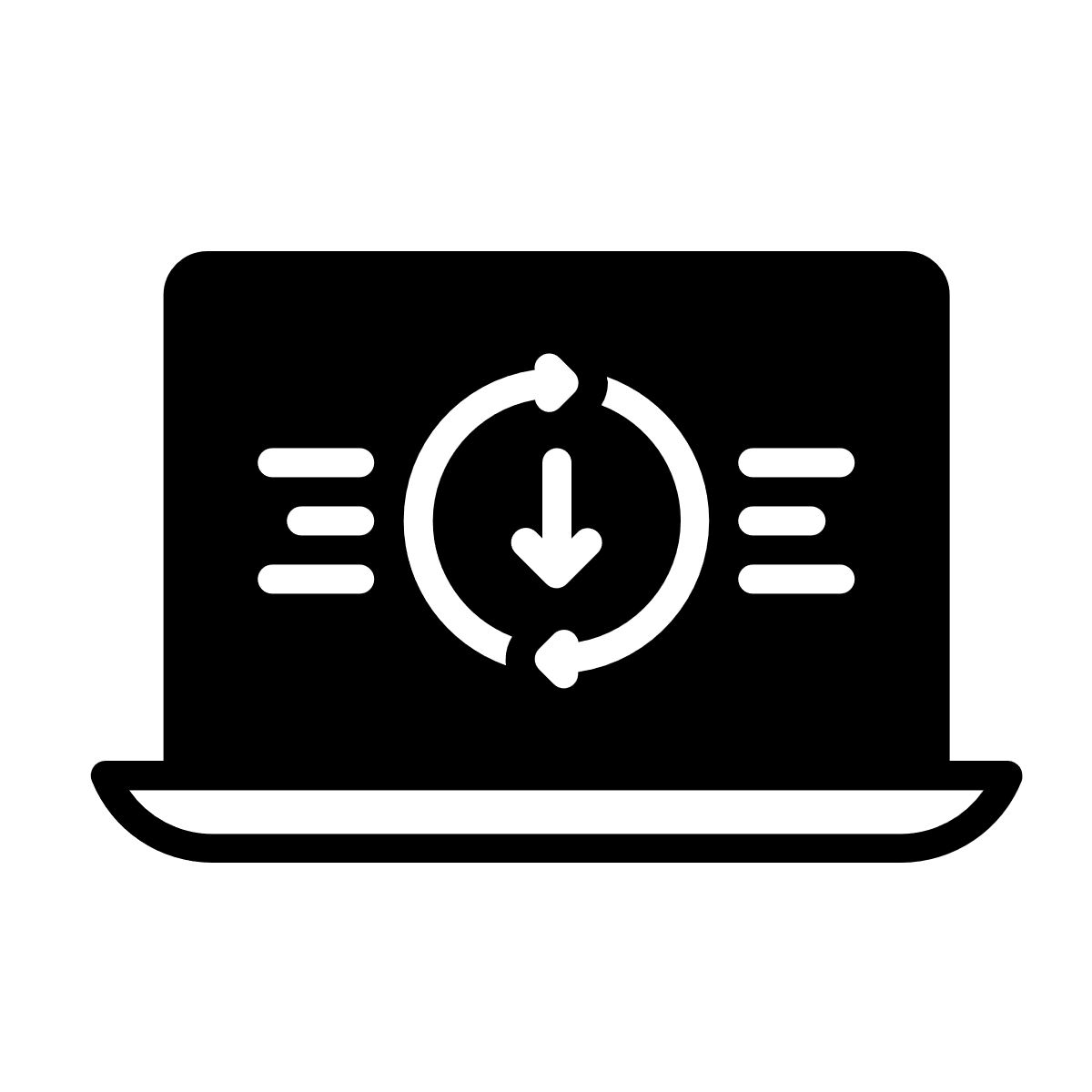 Minimize clashes and rework – more effectively incorporates sub-contractor contributions and issues tracking/resolution
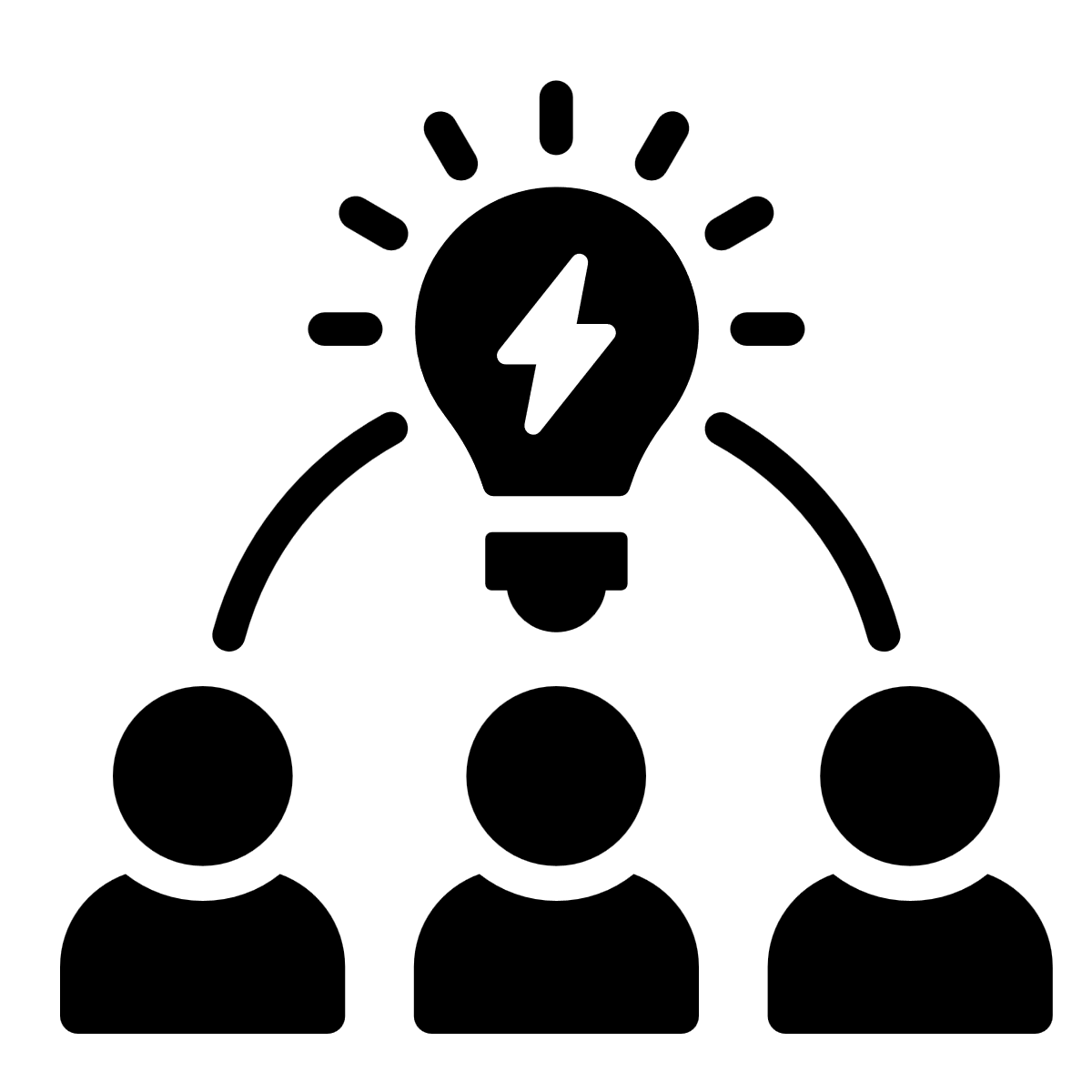 Strengthen design collaboration – shared design models and reviews enhance stakeholder access and communication
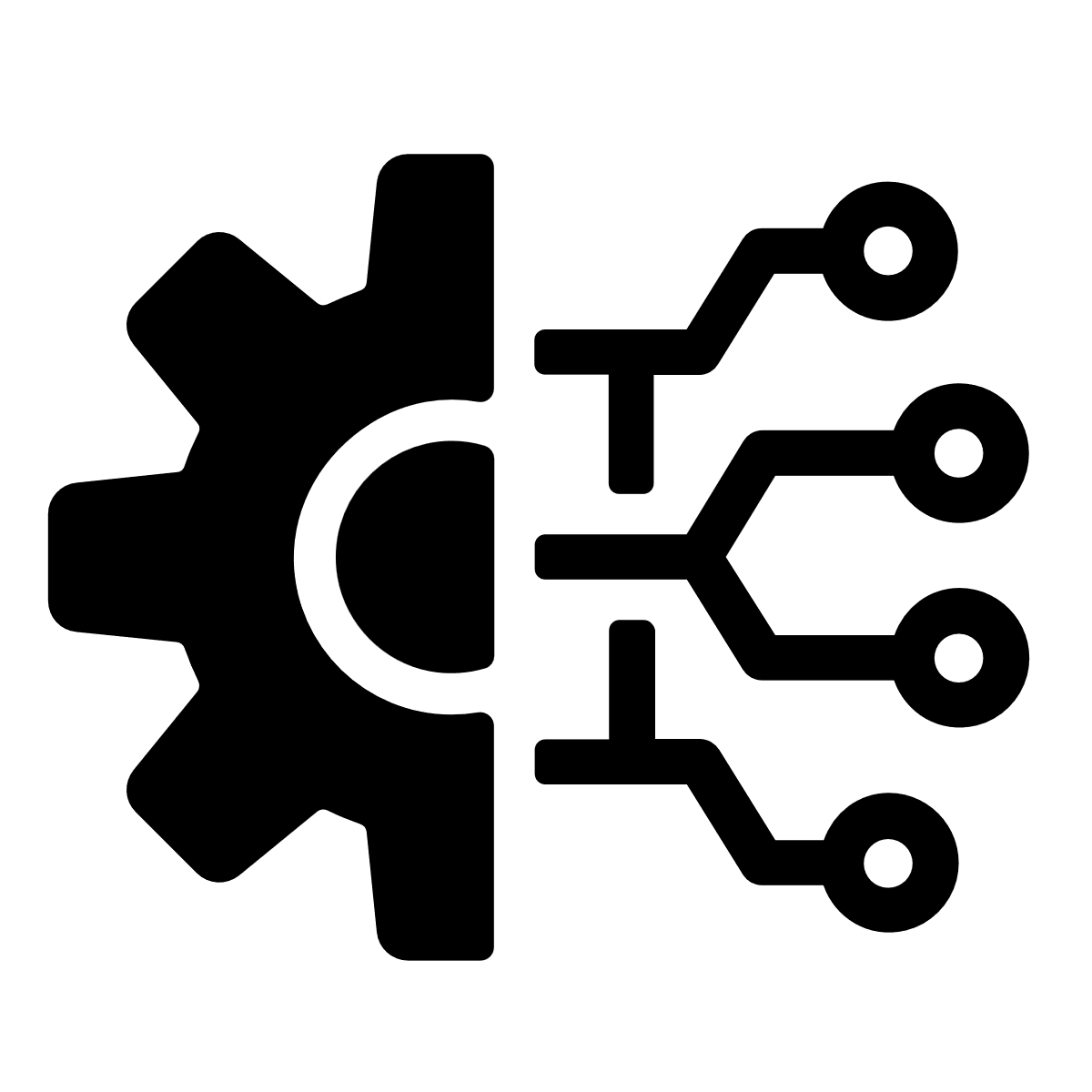 Increase efficiency through automation – reduce error, increase prototyping by automating process, design, and operational tasks
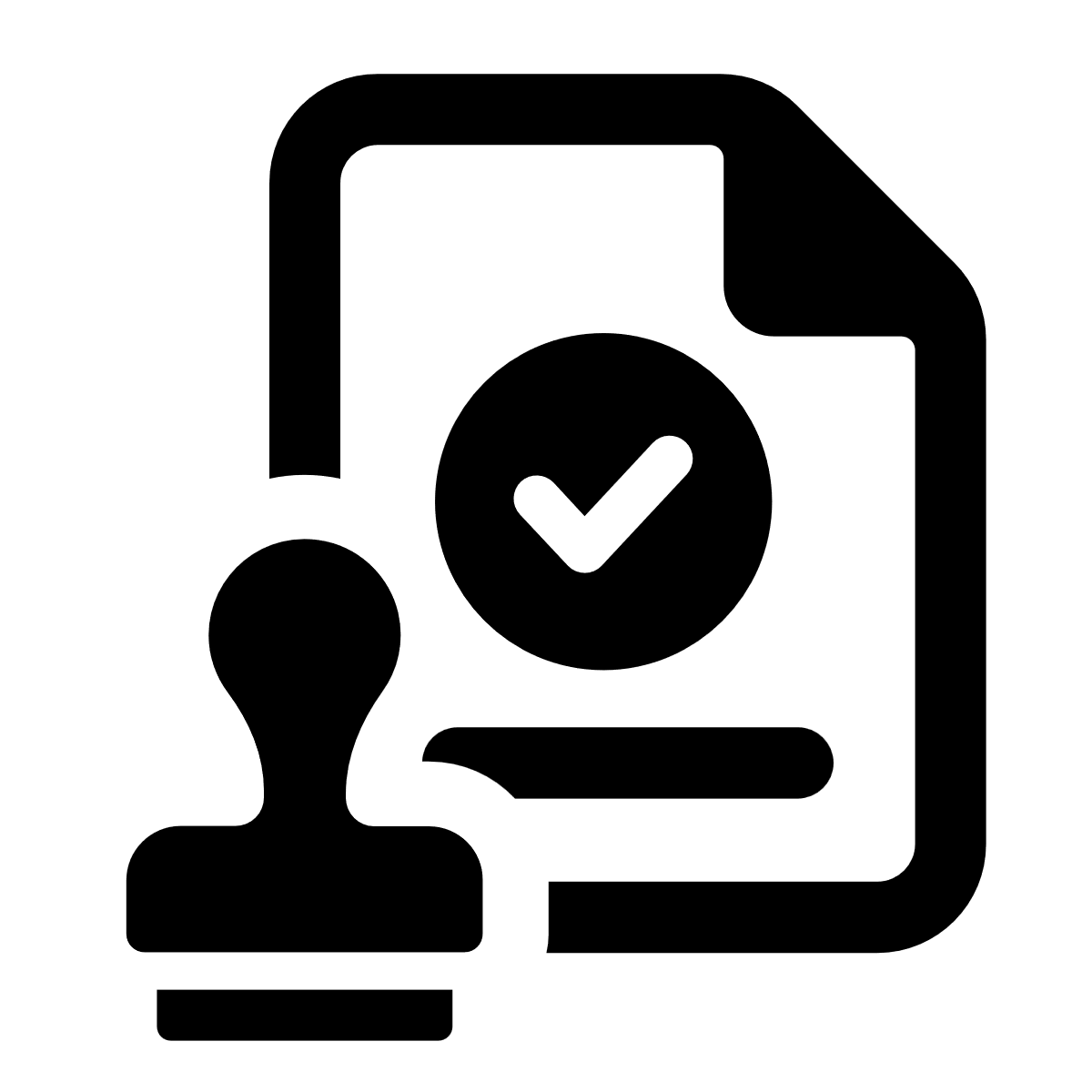 Streamline client approvals – increased review frequency using models results in greater transparency and client confidence/trust
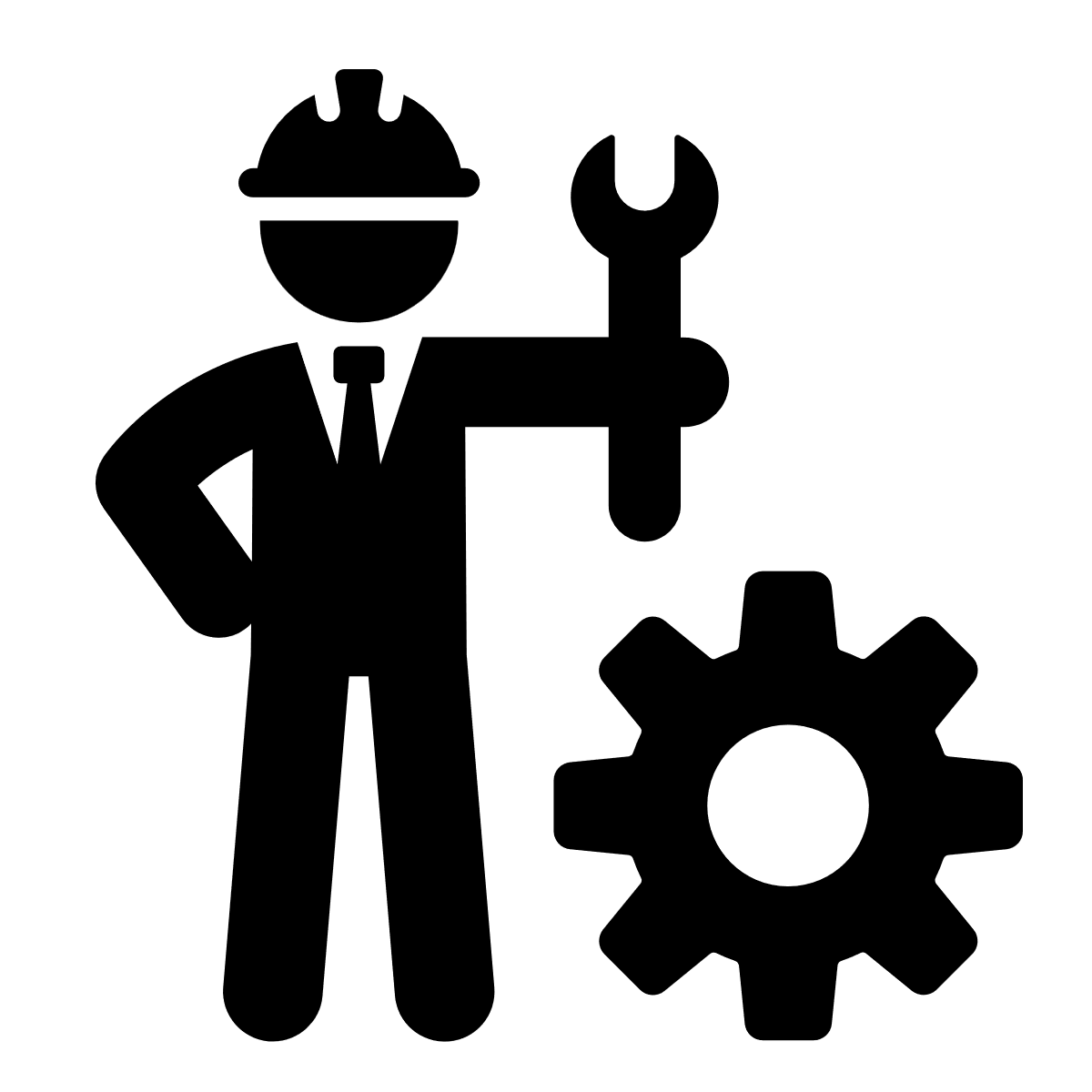 Improve constructability – review alternative approaches in advance of construction to detect/document/resolve problems
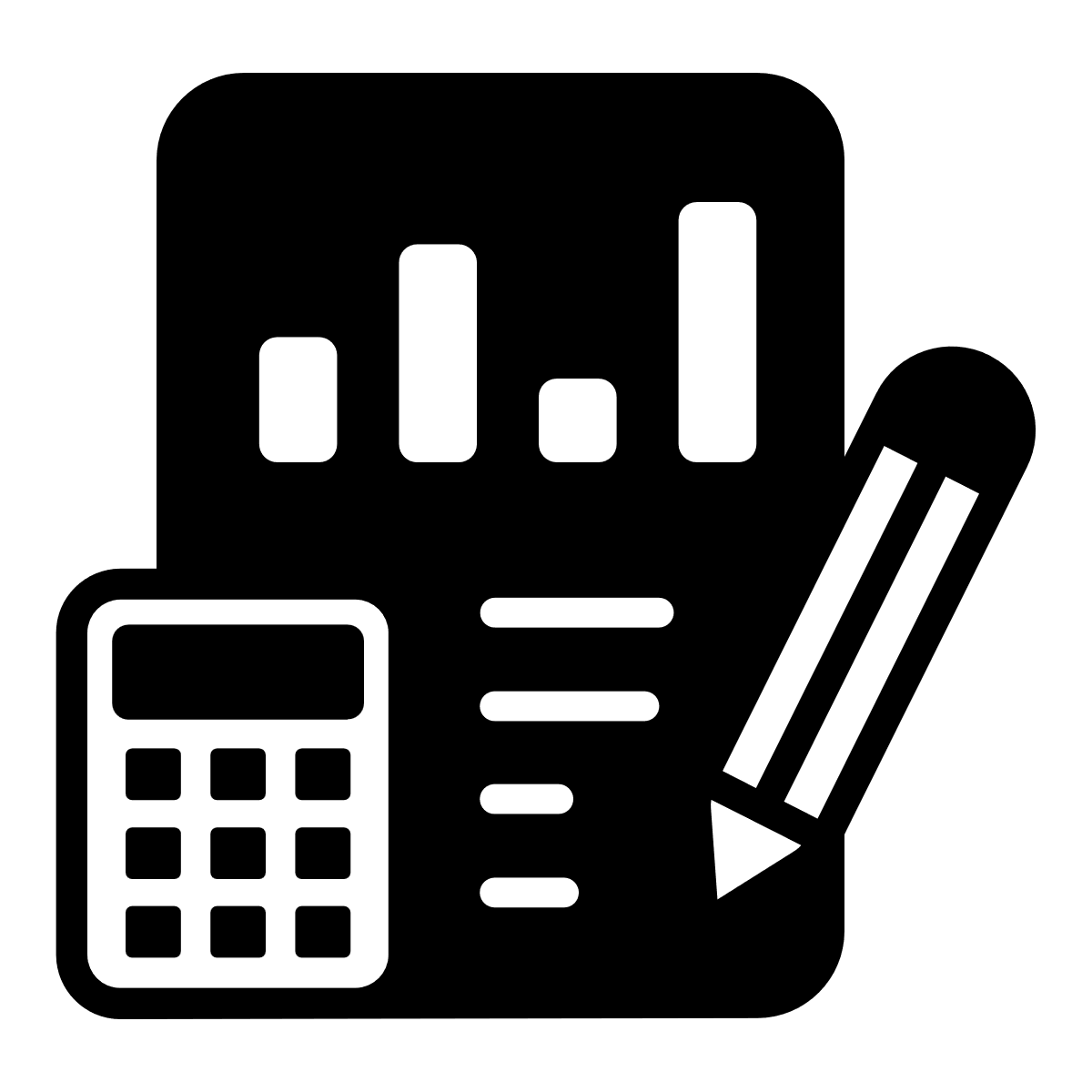 Derive more accurate quantity and cost estimates – automated extraction of components and materials
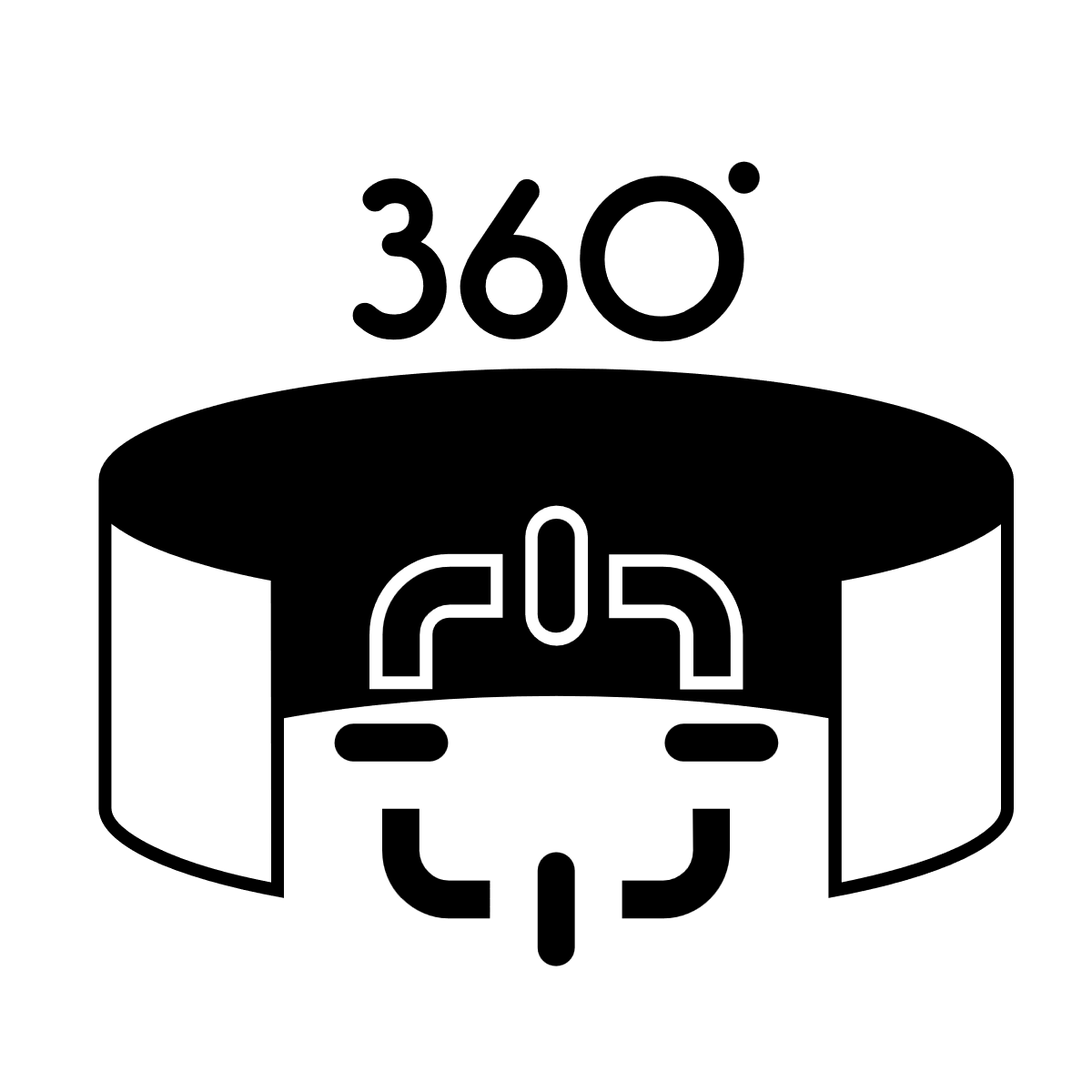 Improve safety – virtual tours identify potential hazards prior to their occurrence allowing for proactive changes
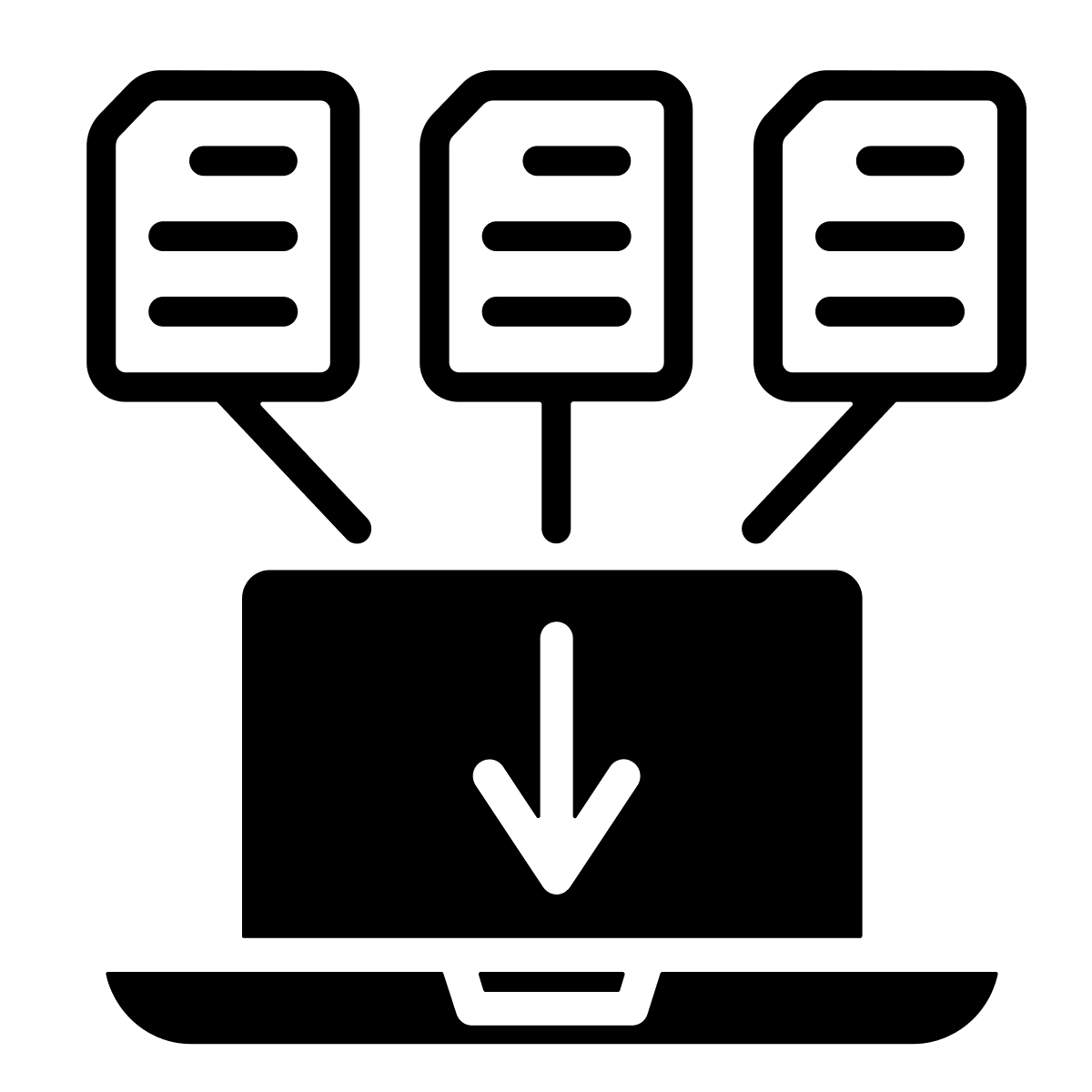 Enrich knowledge capture and transfer - record lessons learned throughout the lifecycle available for future teams/projects
Investment in Cloud Platforms
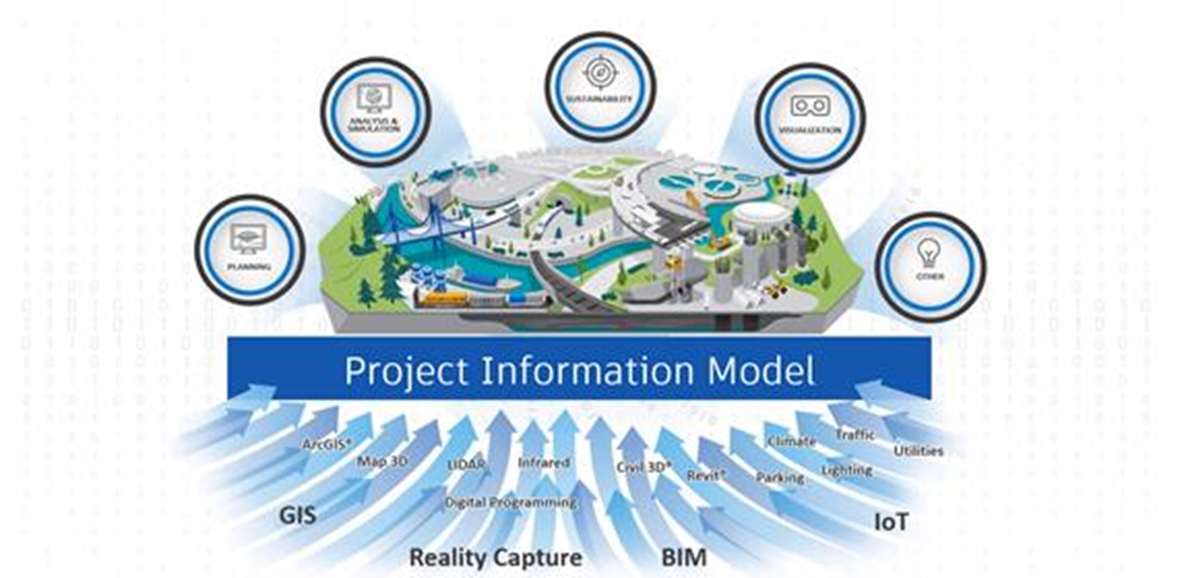 Innovative Technologies for Smart City Integration
Where do we want to end up…
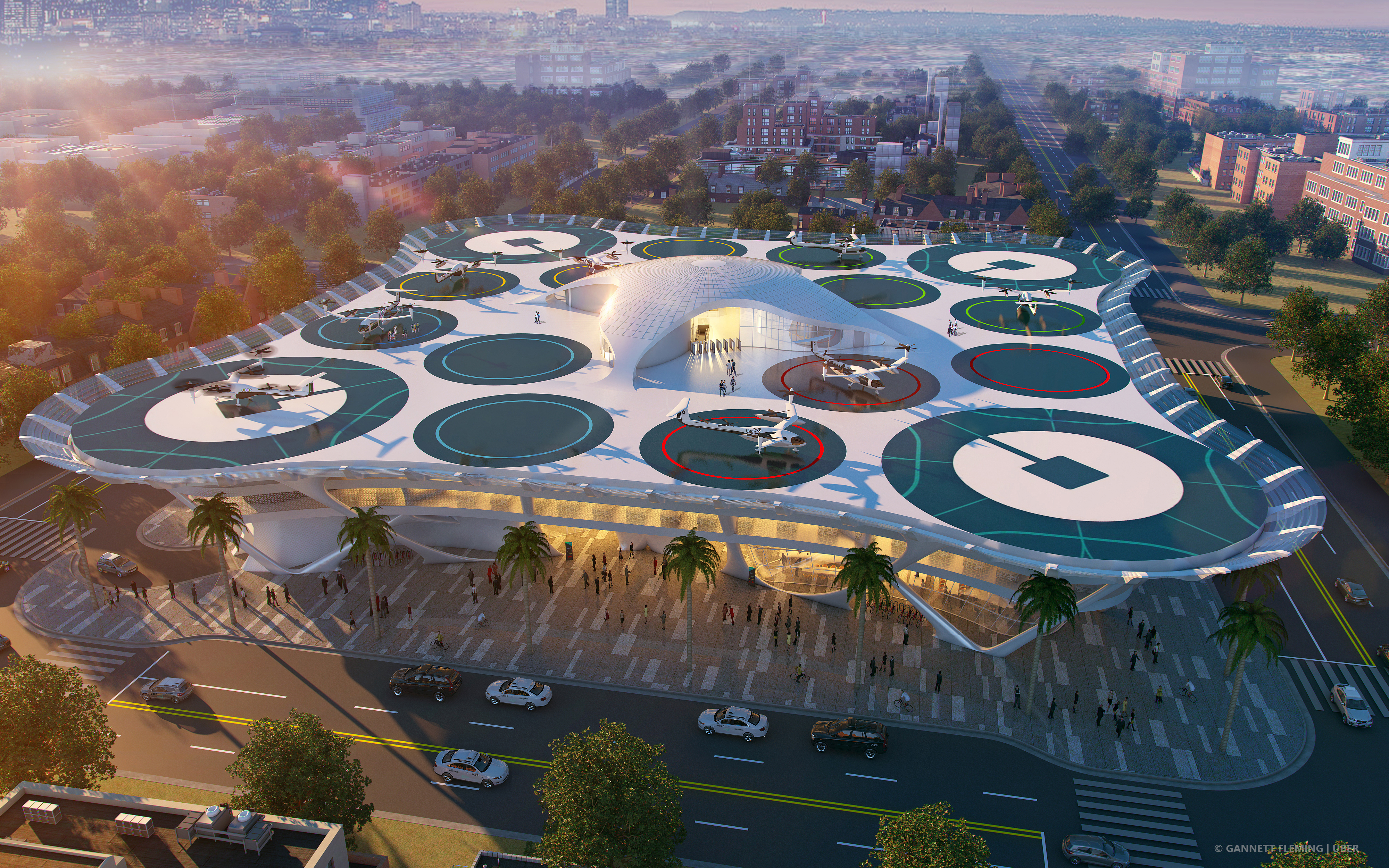 Image Credit: ©Copyright Gannett Fleming, Uber Skyport VTOL Final Approach
THANK YOU for your Participation!